Royal Society of Chemistry Participant Agreement
We agree to…
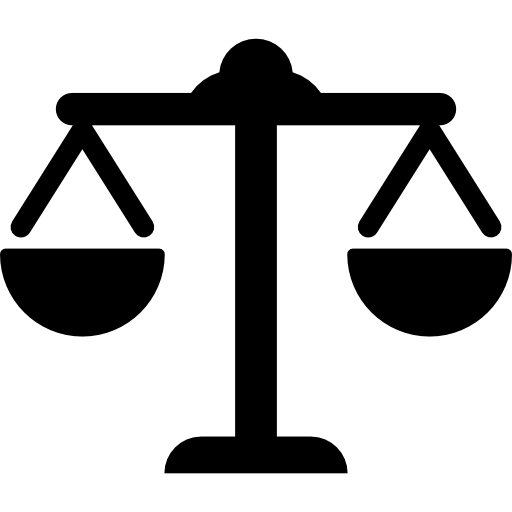 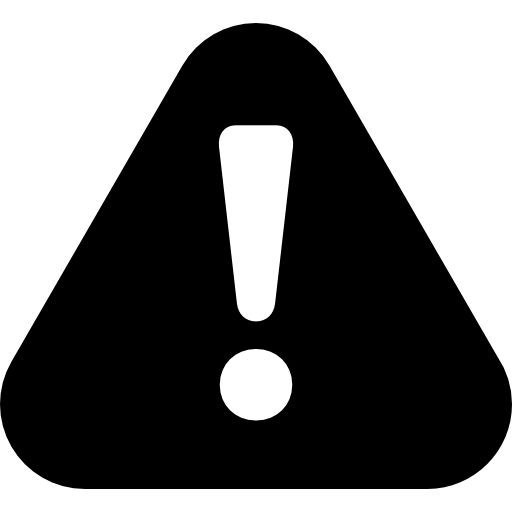 …foster equal participation
…not tolerate bullying, harassment, or discrimination
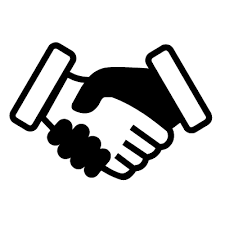 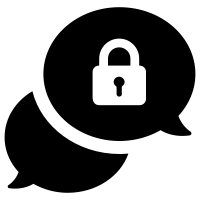 …respect people’s identities & experiences
…maintain privacy/confidentiality
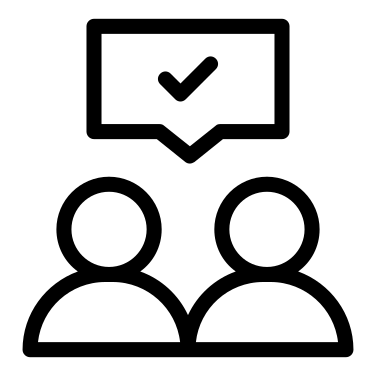 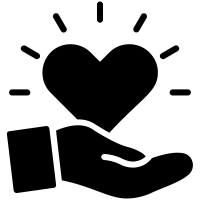 …keep communication professional
…engage with kindness and respect
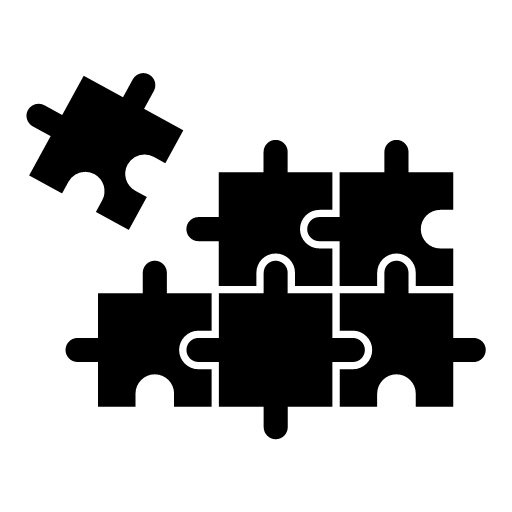 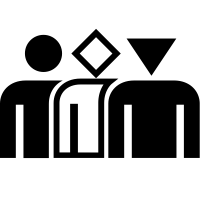 …contribute constructively.
…consider diverse cultural backgrounds
1
[Speaker Notes: CHAIR’S NOTES/SCRIPT:

We want everyone to enjoy the event and feel able to contribute. By remaining in this event as participants, we agree to…: 
…foster equal participation
…not tolerate bullying, harassment, or discrimination
…maintain privacy and confidentiality
…respect people’s identities and experiences
…engage with kindness and respect
…keep communication professional
…consider diverse cultural backgrounds
…and contribute constructively

USEFUL LINKS:
Bullying and Harassment support https://www.rsc.org/new-perspectives/talent/bullying-and-harassment-support/Inclusion & Diversity resources https://www.rsc.org/policy-evidence-campaigns/inclusion-diversity/resources/]